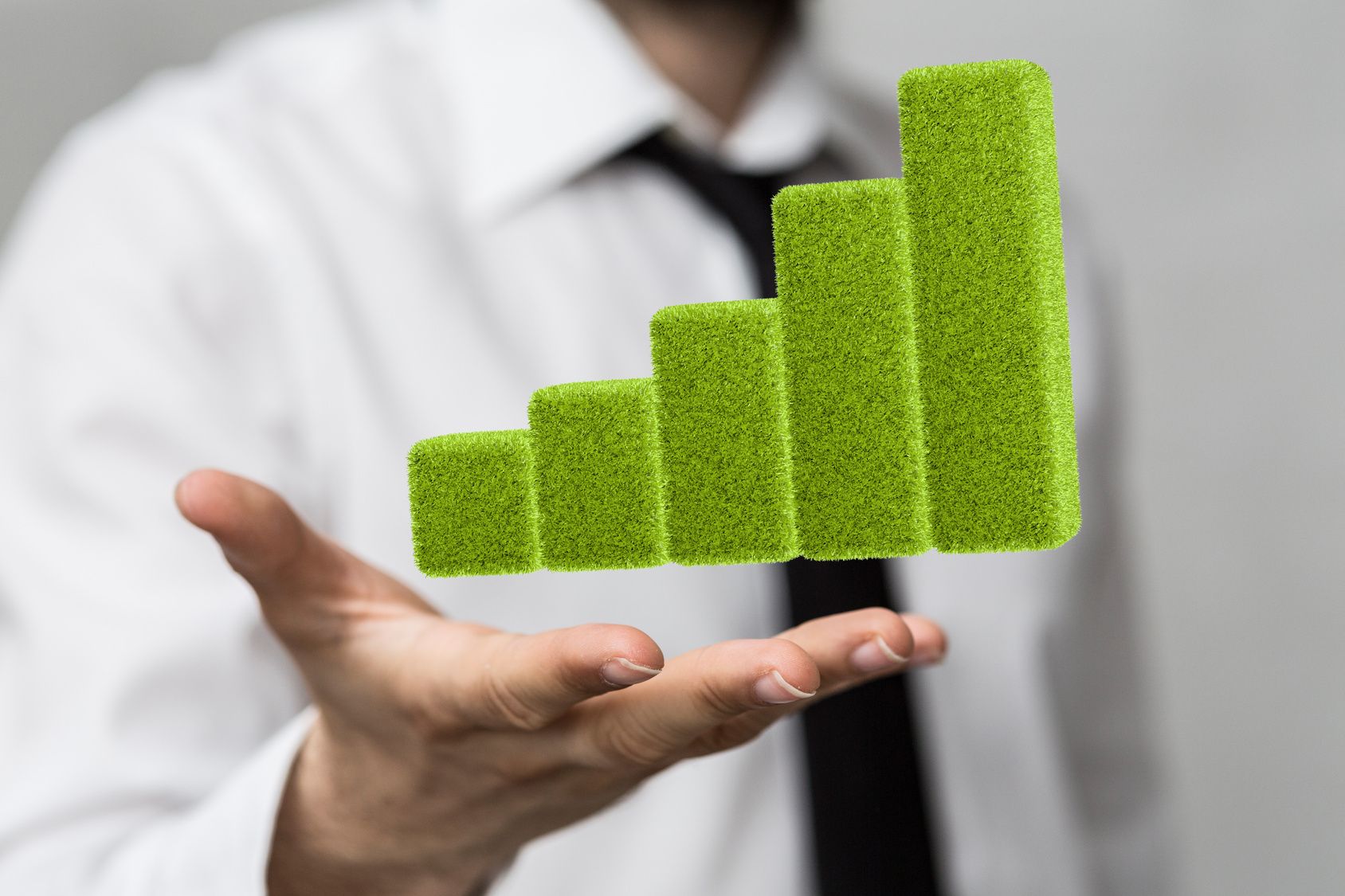 Z a i n w e s t u j m y   r a z e m   w   ś r o d o w i s k o
Narodowy Fundusz Ochrony Środowiska i Gospodarki Wodnej
Finansowanie planowanych przedsięwzięć w zakresie EE i OZE – WFOŚIGW W ŁODZI
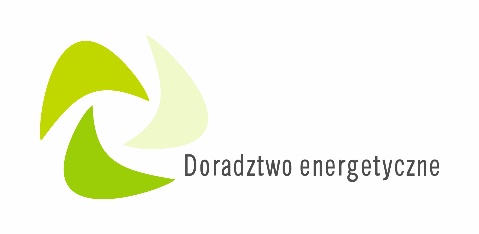 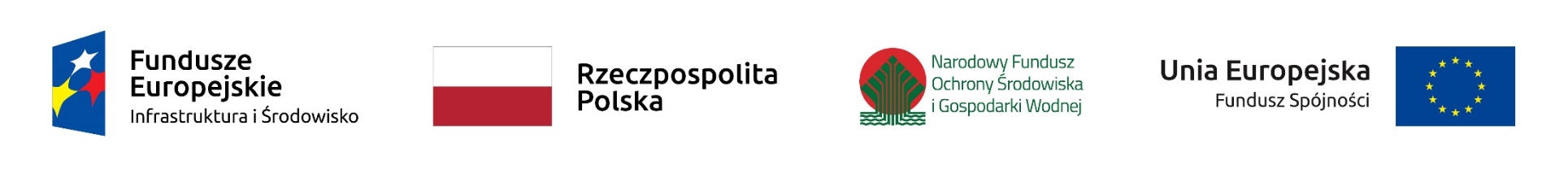 Źródła finansowania: WFOŚiGW w Łodzi
BENEFICJENCI WFOŚIGW W ŁODZI
Źródła finansowania: WFOŚiGW w Łodzi
FINANSOWANE DZIEDZINY OCHRONY ŚRODOWISKA
Źródła finansowania: WFOŚiGW w Łodzi
FORMY DOFINANSOWANIA PRZEDSIĘWZIĘĆ
Źródła finansowania: WFOŚiGW w Łodzi
Zasady udzielania pomocy finansowej ze środków WFOŚiGW w Łodzi
Pożyczka do 100% kosztów kwalifikowanych zadania
Forma finansowania
Oprocentowanie
Wg stałej stopy procentowej  opartej na stopie redyskonta weksli, obecnie nie mniej niż: 1,5 % (pożyczki krajowe),  0,5% (pożyczki na krajowy wkład własny) 3% (pożyczki pomostowe)  - w stosunku rocznym
Okres karencji w spłacie pożyczki nie może przekroczyć 6 miesięcy od daty planowanego zakończenia zadania wskazanego w umowie pożyczki w pierwotnym jej brzmieniu. W szczególnych przypadkach, na wniosek Wnioskodawcy albo Beneficjenta, Zarząd Funduszu może dokonać wydłużenia tego okresu
Łączny okres spłaty pożyczki wraz z okresem karencji nie może przekroczyć 15 lat
Inne warunki pożyczek
Wnioski przyjmowane są w trybie ciągłym, cały rok
Źródła finansowania: WFOŚiGW w Łodzi
Zasady udzielania pomocy finansowej ze środków WFOŚiGW w Łodzi – pożyczki na krajowy wkład własny
dotacja udzielana łącznie z pożyczką na zadania współfinansowane ze środków Unii Europejskiej lub z innych funduszy zagranicznych, przy czym dotacja nie może przekroczyć 30% kwoty dofinansowania ze środków Funduszu na określone zadanie
Forma finansowania
Oprocentowanie pożyczek
0,5%
Okres karencji w spłacie pożyczki nie może przekroczyć 6 miesięcy od daty planowanego zakończenia zadania wskazanego w umowie pożyczki w pierwotnym jej brzmieniu. W szczególnych przypadkach, na wniosek Wnioskodawcy albo Beneficjenta, Zarząd Funduszu może dokonać wydłużenia tego okresu
Łączny okres spłaty pożyczki wraz z okresem karencji nie może przekroczyć 15 lat
Łączna kwota dofinansowania, nie może przekroczyć wysokości krajowego wkładu własnego, z zastrzeżeniem limitów związanych z pomocą publiczną
Inne warunki dofinansowania
Wnioski przyjmowane są w trybie ciągłym, cały rok
Źródła finansowania: WFOŚiGW w Łodzi
Zasady udzielania pomocy finansowej ze środków WFOŚiGW w Łodzi
Wysokość możliwego dofinansowania jest uzależniona od:

dokonanej przez Fundusz oceny planowanego efektu ekologicznego i rzeczowego zadania 

uregulowań wynikających z przepisów dotyczących 
       pomocy publicznej (o ile dotyczy) 

kwalifikowalności kosztów
Inne  warunki udzielania pożyczek
Źródła finansowania: WFOŚiGW w Łodzi
Zasady udzielania pomocy finansowej ze środków WFOŚiGW w Łodzi  - UMORZENIA POŻYCZEK
Pożyczka może zostać częściowo umorzona  pod warunkiem:

 terminowej realizacji zadania; 
osiągnięcia wskazanych w umowie efektów ekologicznych                     i rzeczowych; 
spłaty kwoty pożyczki nie podlegającej umorzeniu wraz                z należnymi od niej odsetkami; 
wywiązywania się Beneficjenta z obowiązku uiszczania opłat za korzystanie ze środowiska, administracyjnych kar pieniężnych za przekroczenie lub naruszenie wymogów ochrony środowiska stanowiących przychody Funduszu oraz ze zobowiązań finansowych wobec Funduszu
Umorzenia pożyczek
Źródła finansowania: WFOŚiGW w Łodzi
Zasady udzielania pomocy finansowej ze środków WFOŚiGW w Łodzi -  
UMORZENIA POŻYCZEK
Pożyczki (z pewnymi wyjątkami), mogą być częściowo umorzone               w wysokości do 20 % wypłaconej kwoty pożyczki.  

 Wysokość umorzenia może zostać zwiększona o: 

40% wypłaconej kwoty pożyczki pod warunkiem przeznaczenia umorzonej kwoty na zakup pojazdów  elektrycznych,  punktów  ładowania  lub  stacji  ładowania,  w  rozumieniu  ustawy                 z 11.01.2018 r. o elektromobilności i paliwach alternatywnych
30% wypłaconej kwoty pożyczki pod warunkiem przeznaczenia umorzonej kwoty na przedsięwzięcia w odnawialne źródła energii lub zmierzające do ograniczenia niskiej emisji lub wzrostu efektywności energetycznej realizowane na terenach objętych programami ochrony powietrza
25% wypłaconej kwoty pożyczki pod warunkiem przeznaczenia umorzonej kwoty na realizację innych zadań z zakresu ochrony środowiska i gospodarki wodnej, które zostaną zakończone               w terminie do 24 miesięcy od daty podjęcia decyzji                              o umorzeniu pożyczki
Umorzenia pożyczek
Źródła finansowania: WFOŚiGW w Łodzi
Zasady udzielania pomocy finansowej ze środków WFOŚiGW w Łodzi – pożyczki na  warunkach  rynkowych
Pożyczka do 100% kosztów zadania
Forma finansowania
oprocentowaniu  na poziomie  stopy  referencyjnej  ustalanej  zgodnie  z  komunikatem  Komisji  Europejskiej  w  sprawie zmiany  metody  ustalania  stóp  referencyjnych  i  dyskontowych  (Dz.  Urz.  UE  C  14,  19.01.2008,           
str. 6), lecz nie mniej niż 2,0% w stosunku rocznym
Oprocentowanie pożyczek
Okres karencji w spłacie pożyczki nie może przekroczyć 6 miesięcy od daty planowanego zakończenia zadania wskazanego w umowie pożyczki w pierwotnym jej brzmieniu. 
Łączny okres spłaty pożyczki wraz z okresem karencji nie może przekroczyć 15 lat
Pożyczka nie stanowi pomocy publicznej
Pożyczka nie podlega umorzeniu
Inne warunki dofinansowania
Wnioski przyjmowane są w trybie ciągłym, cały rok
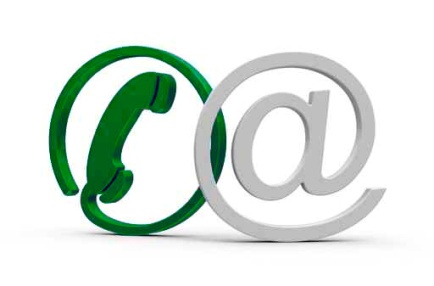 Dziękuję za uwagę
www.wfosigw.lodz.pl.
e-mail: doradztwo@wfosigw.lodz.pl
www.doradztwo-energetyczne.gov.pl
www.nfosigw.gov.pl